Figure 8 Differences as a function of temperature between the final adopted values and those obtained in each ...
Mon Not R Astron Soc, Volume 373, Issue 1, 21 November 2006, Pages 13–44, https://doi.org/10.1111/j.1365-2966.2006.10999.x
The content of this slide may be subject to copyright: please see the slide notes for details.
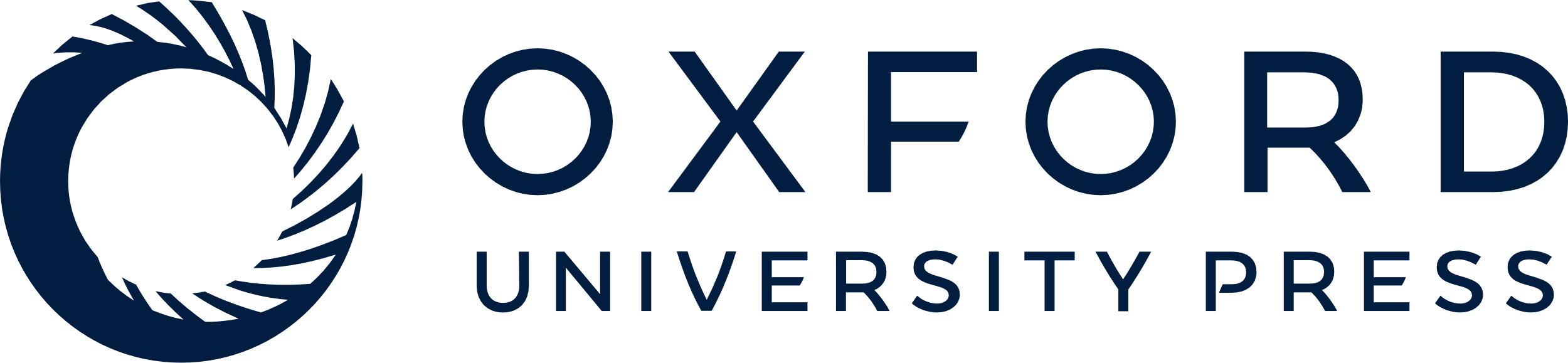 [Speaker Notes: Figure 8 Differences as a function of temperature between the final adopted values and those obtained in each ζ=J, H, KS band when the convergence is done averaging the three IR values.


Unless provided in the caption above, the following copyright applies to the content of this slide: © 2006 The Authors. Journal compilation © 2006 RAS]